חשבון דיפרנציאלי לתלמידי כלכלה וניהול
שיעור 3
רועי מימרן
©כל הזכויות שמורות לאוניברסיטה הפתוחה ולמחבר.
נושאי השיעור
לוגריתמים
פונקציה לוגריתמית
בעיות אחוזים – חלק שני
נושאים מתקדמים בפונקציות
חזרה – יחידות 1-2
2
מושג הלוגריתם
3
מושג הלוגריתם
4
לוגריתמים -תרגילים לכיתה
5
חישוב לוגריתם
6
הפונקציה הלוגריתמית
7
הפונקציה הלוגריתמית - גרף
8
כיצד ייראו גרפים של log בבסיסים שונים?
בהמשך: תרגילים בפונקציות לוגריתמיות.
9
ממ"ן 12, סמסטר 2012ג שאלה 4
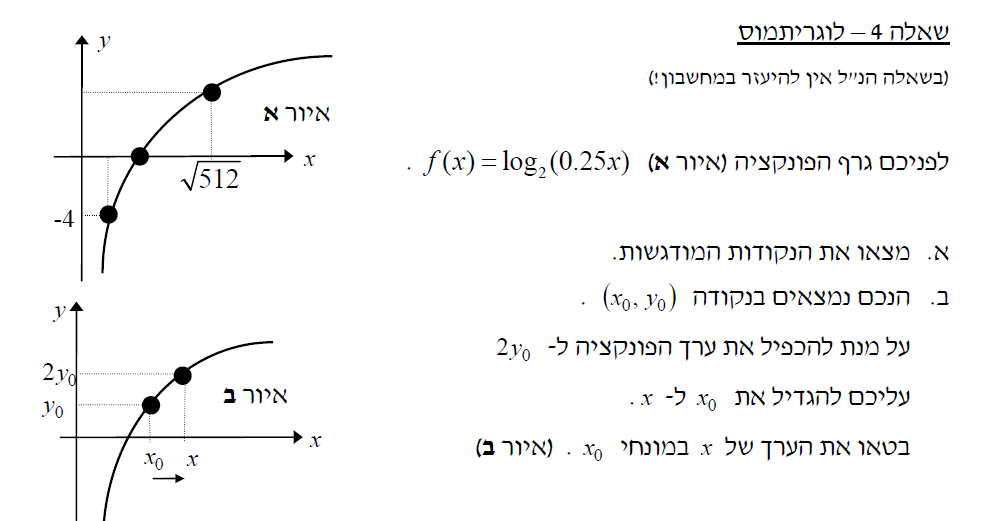 10
בעיות אחוזים – המשך משעור שעבר
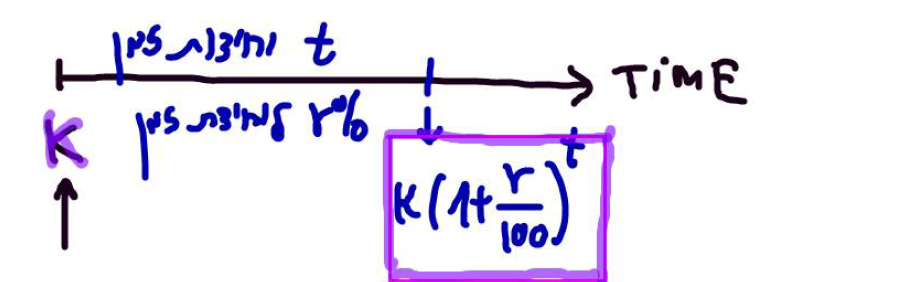 11
בעיות אחוזים - המשך
12
בעיות אחוזים – תרגיל סיכום
תרגיל: כדור מלא אויר. מחברים לכדור משאבה שמוציאה בכל פעימה 12% מהאויר בבלון.
סמנו ב-x את הפעימות. כתבו פונקציה שמתארת את נפח הכדור לאחר x פעימות. שרטטו אותה, הניחו כי הכדור ההתחלתי גודלו 25 יחידות נפח.
13
בעיות אחוזים - סיכום
מסקנה: פונקציה מעריכית יורדת מתארת למעשה ירידה באחוז קבוע על כל גידול של יחידה במשתנה הבלתי תלוי.
14
פונקציות מורכבות
15
תכונות של פונקציות (נושא רשות)
16
חזרה – יחידות 1-2
נפתור את החלק האמריקאי מתוך בחינה מועד 82 סמסטר 2016ב מתאריך 29.6.16.
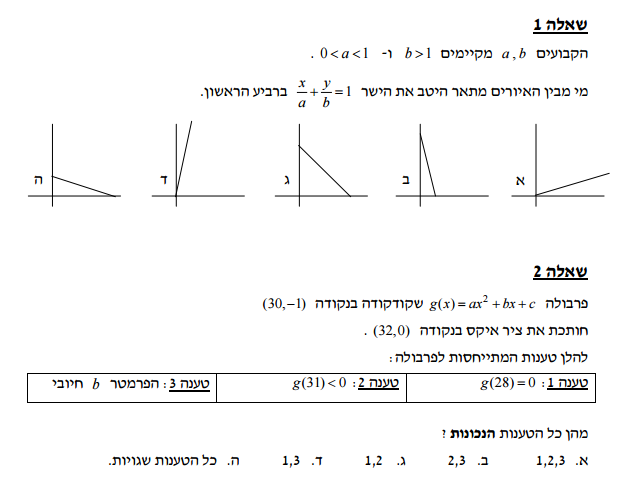 17
חזרה – יחידות 1-2
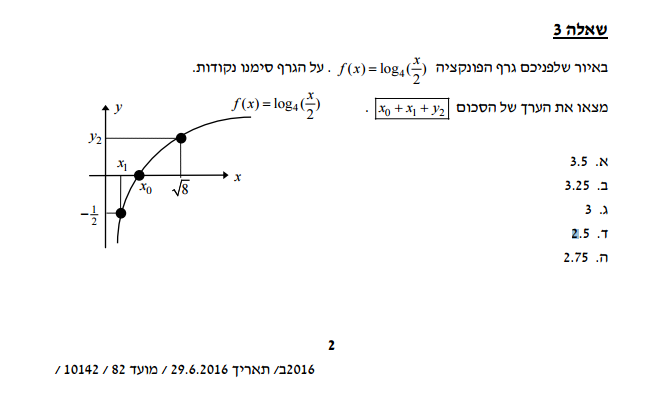 18
חזרה – יחידות 1-2
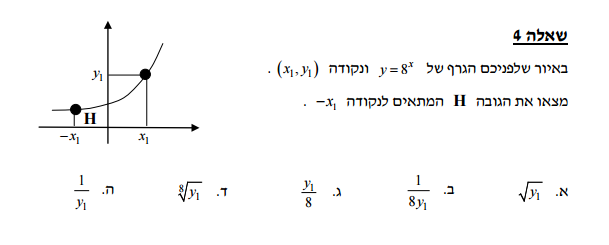 19